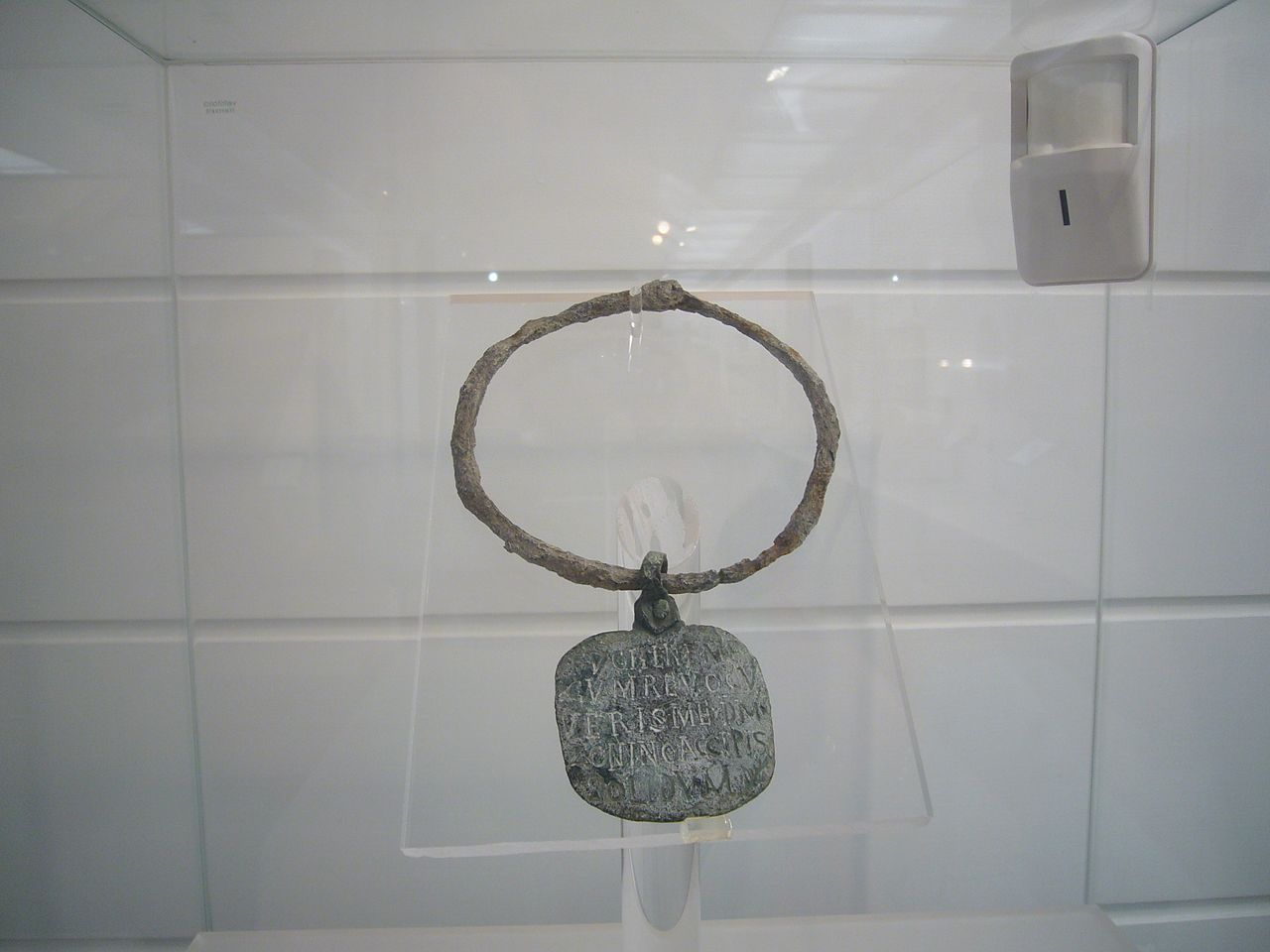 CLAS 357 – Slavery & Freedom in Ancient Rome Spring 2024MW 11:00am-12:15pmM LNG 413Prof. David Christenson
Slavery in 2023: American disavowal; reckoning (?)
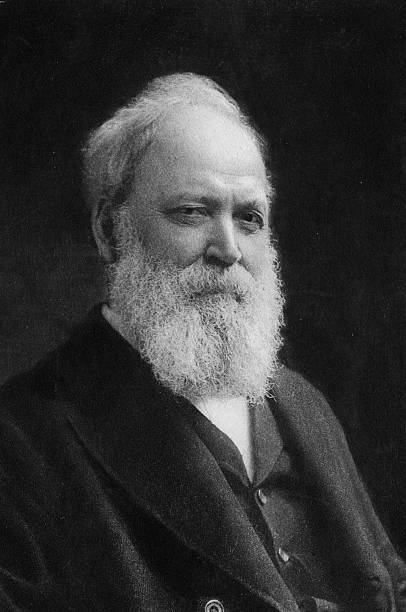 “Submission to any encroachment, the least as well as the greatest, on the rights of a State means slavery. To us submission meant slavery, as it did to Pericles and the Athenians.”“That the cause we fought for and our brothers died for was the cause of civil liberty, and not the cause of human slavery, is a thesis we feel ourselves to maintain.” - Basil Gildersleeve, “father” of Classics in America (“The Creed of the Old South”, 1915)
What is freedom?
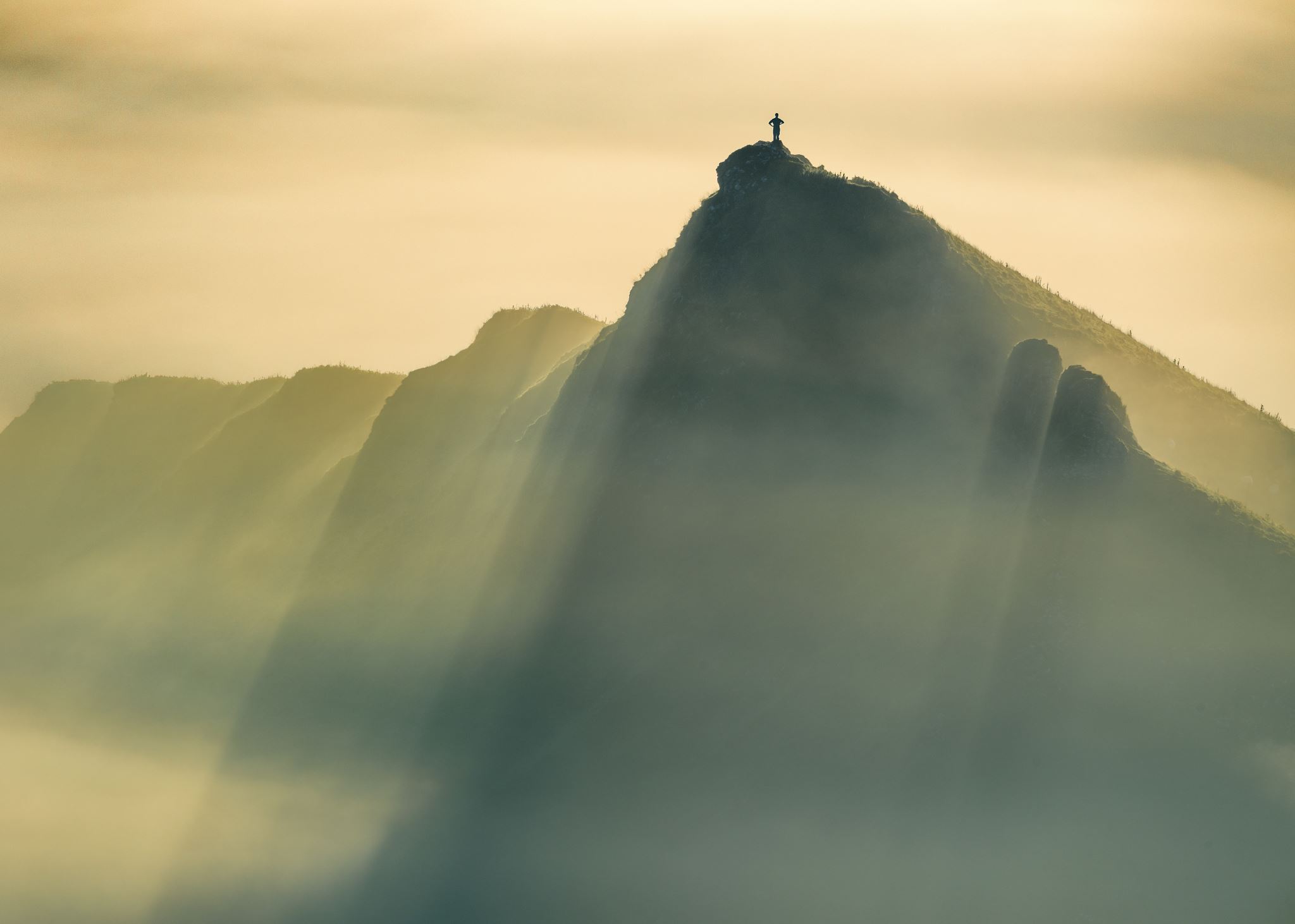 Three types of freedom:personal, sovereignal, civil (Orlando Patterson, Freedom in the Making of Western Culture, vol. I)
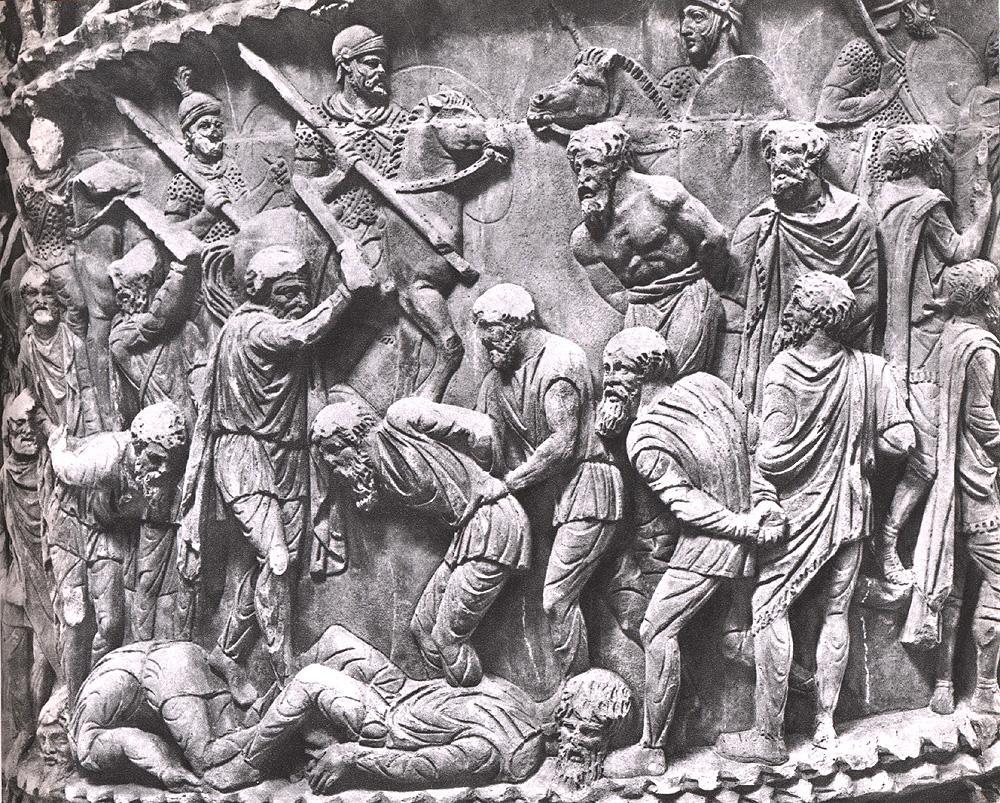 CLAS 357, Part I:Institution of Slavery in Rome – realities, ideologies, contradictions
(Joshel, Slavery in the Roman World; agricultural writers)
Part II: The Roman familia – paterfamilias, materfamilias, liberi, the enslaved, the manumitted(Plautus, Phaedrus, Petronius)
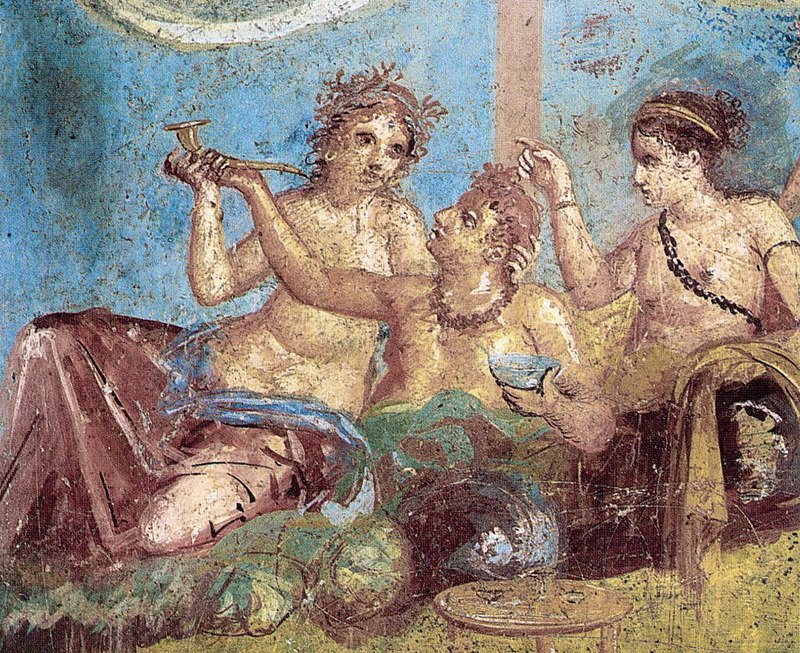 Figurative/Metaphorical SlaveryPart III: Elite Male Self-Enslavement
(comic & elegiac lovers; Terence, Ovid, Propertius)
Part IV: Enslavement of a Nation (Augustus, Caligula, Nero; Suetonius)
Part V: Psychologizing, Philosophizing, and Moralizing about Freedom & Slavery (Seneca, Lucretius)
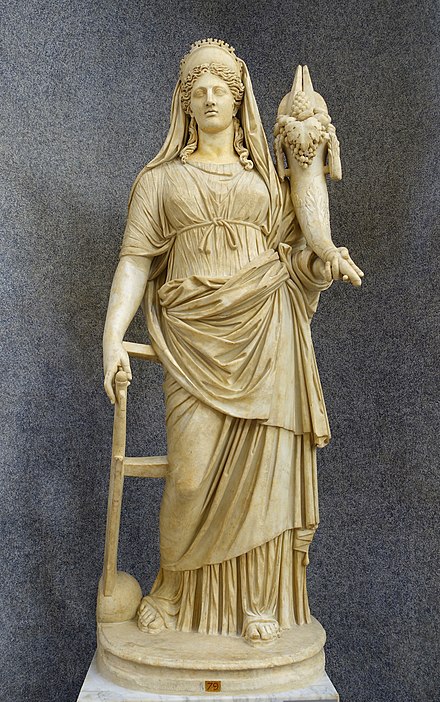 Part VI: Slavery & Freedom in Religion
(Bacchus, Isis, Christianity; Apuleius)
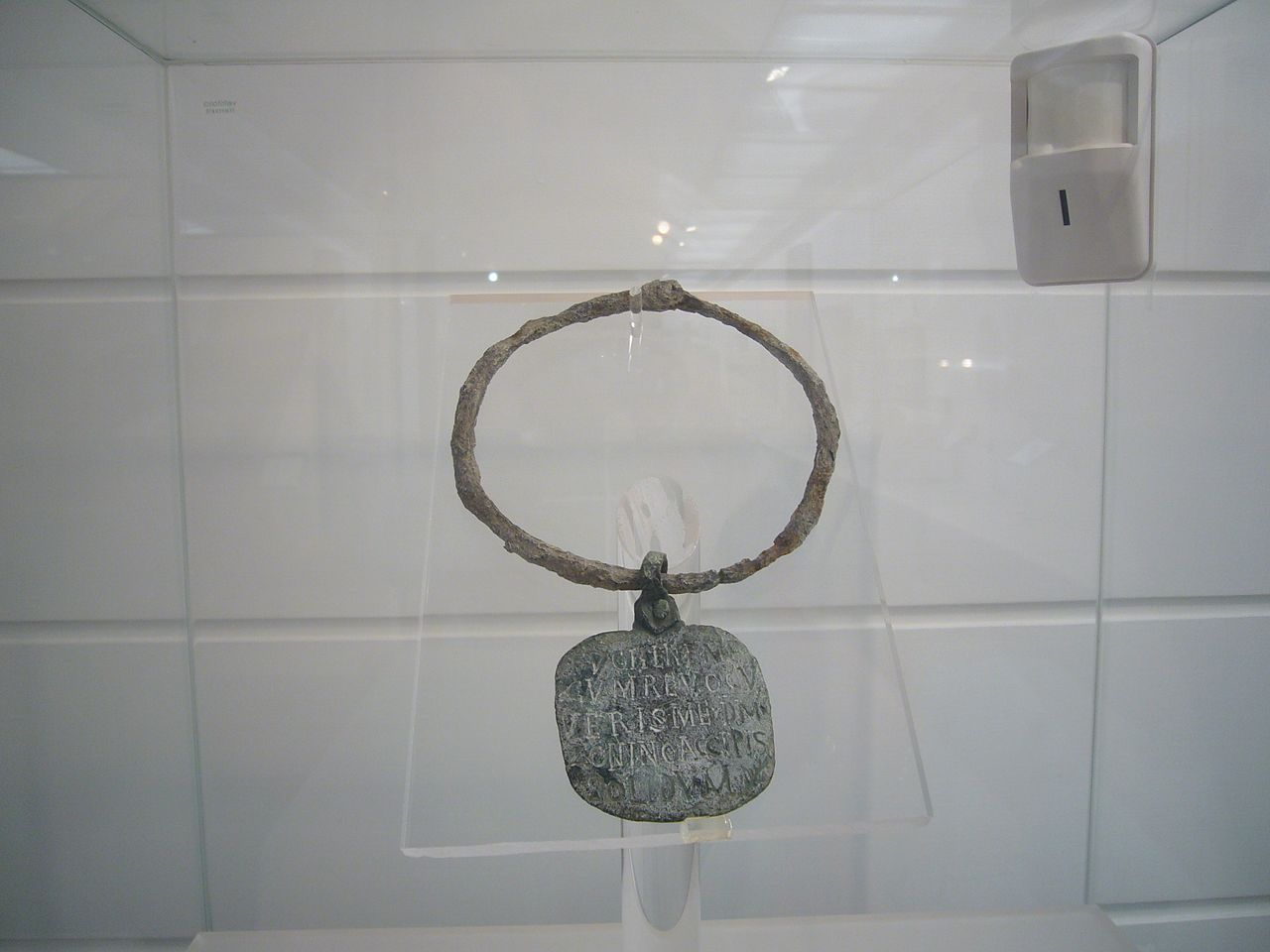 CLAS 357 – Slavery & Freedom in Ancient Rome Course website:https://christed.faculty.arizona.edu/clas357/home.html